Hyrum Reservoir and how it applies to Flood Controlby Nathan Wright
Objective: Develop a ratio of snow water equivalent to stream flows and characterize Hyrum Reservoir as a Flood Control Device.
Watershed Delineation
Stream Flow
Snow Pack
Snow to Stream Flow ratio
Hyrum Reservoir and Flood Control
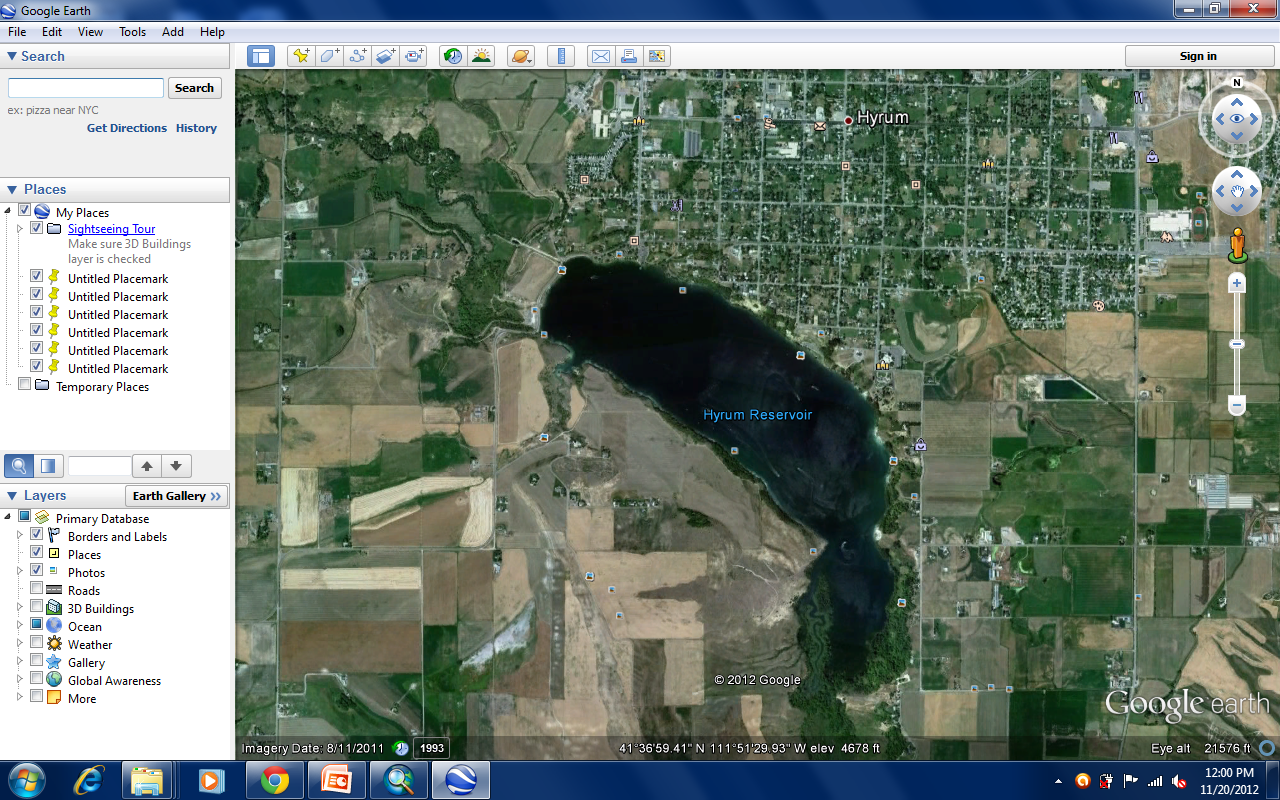 Location Map
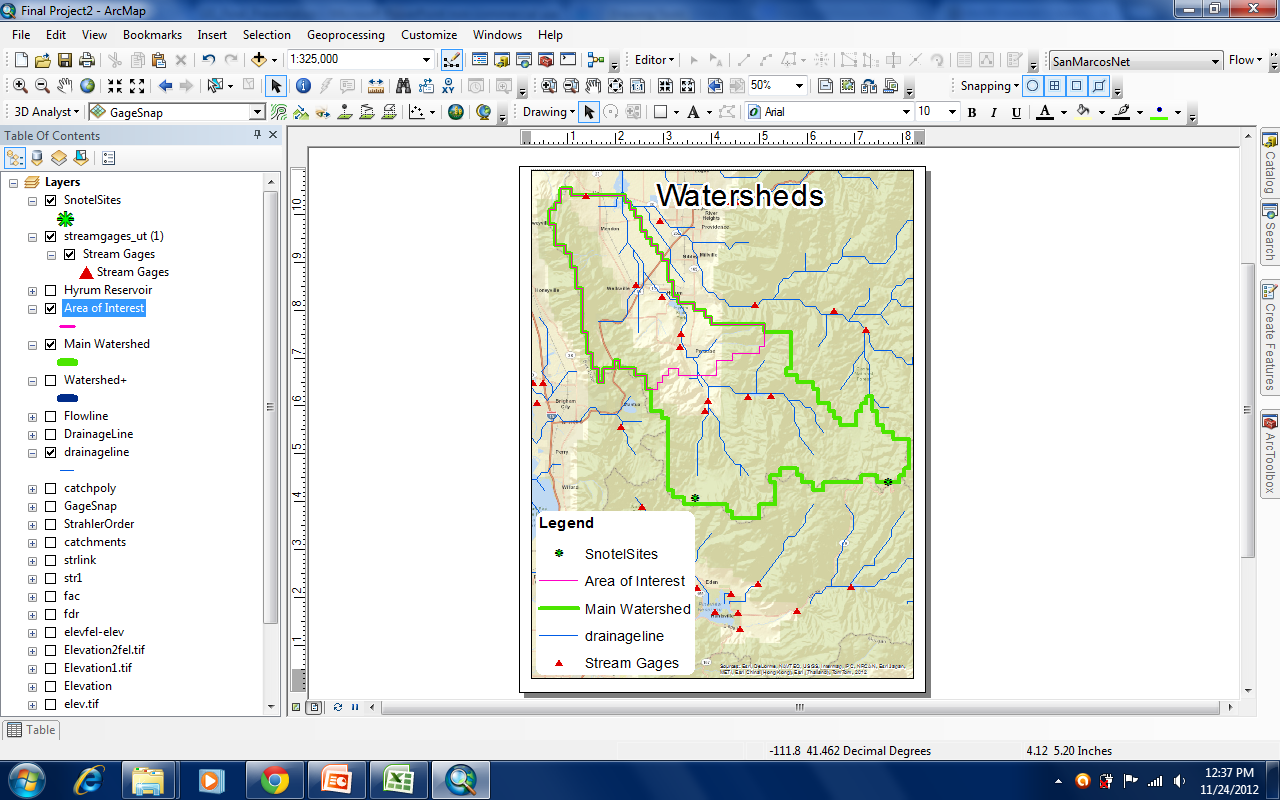 Tools Used to Delineate Watershed
Pit fill
Flow Direction
Flow Accumulation
Watershed
Raster Calculator
Stream Link
Stream to Feature
Raster to Polygon
Stream Order
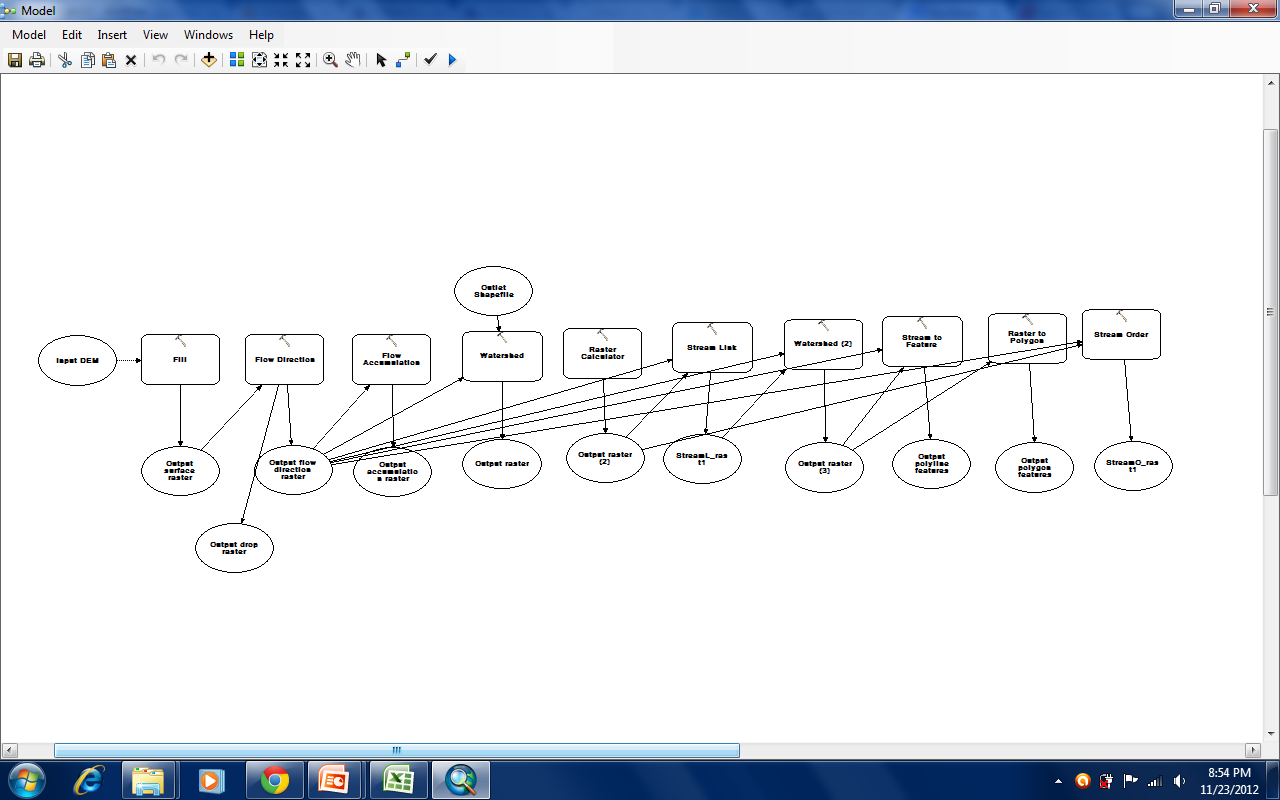 Stream flow Data
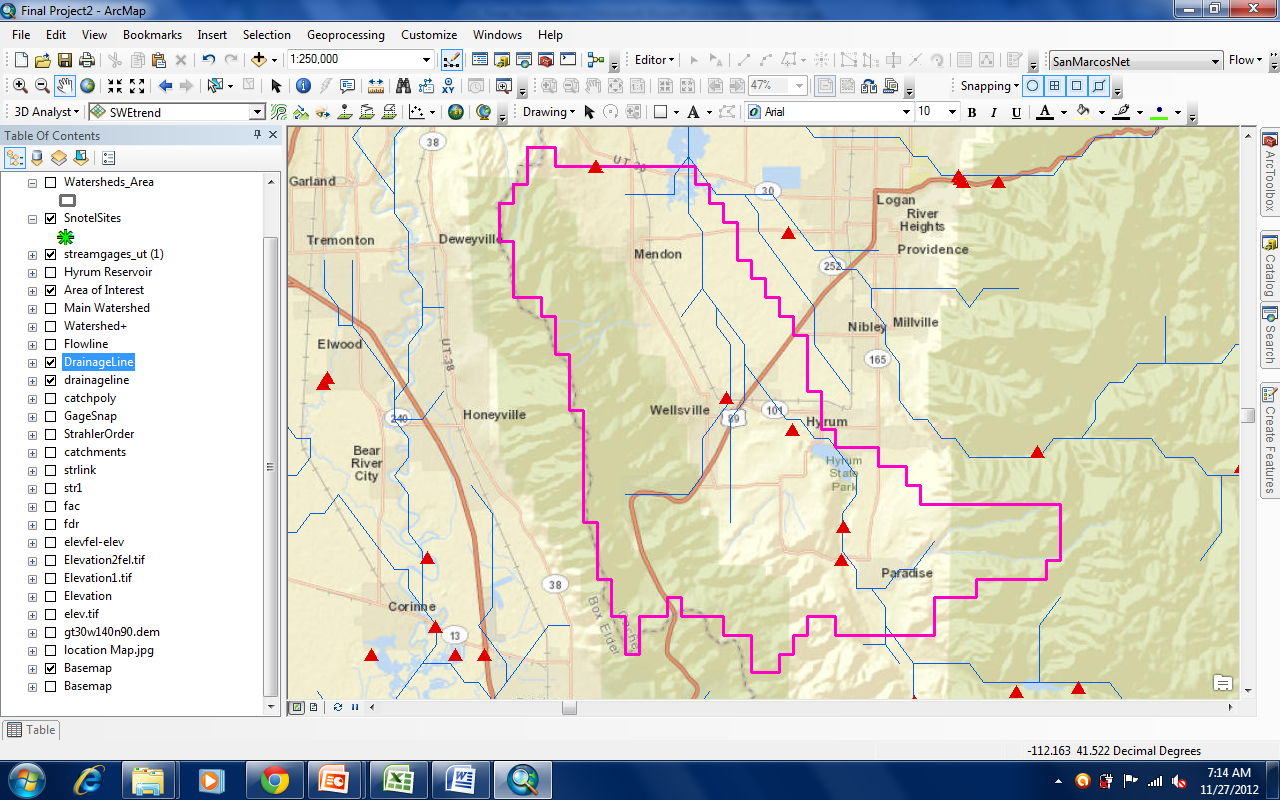 LITTLE BEAR RIVER AT PARADISE, UT
Stream flow Data
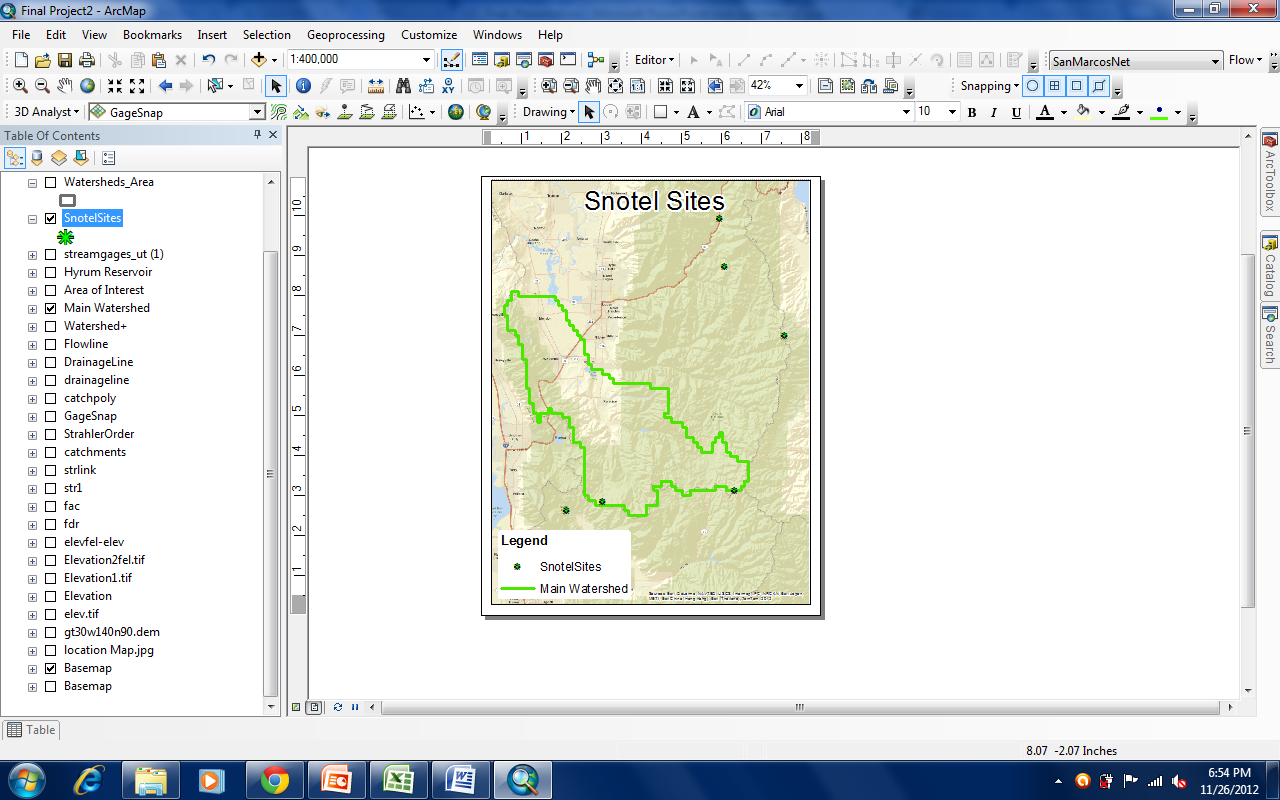 SWE vs. Elevation using Linear Regression
Raster Calculator to calculate SWE over   watershed
Stream Flow vs. SWE
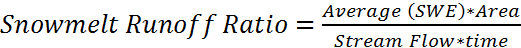 Compare Snowmelt Runoff Ratio at 3 different year:
Least Runoff Year
Mean Runoff Year
Max Runoff Year
Reservoir Routing
h
If h > Design Elevation, then release is maximum
If h ≤ Design Elevation, then release minimum downstream flow
If h < Dead Zone, then no release
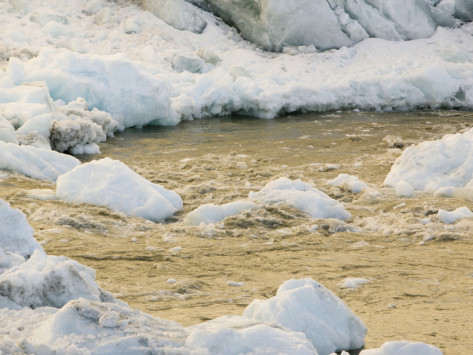 Questions?
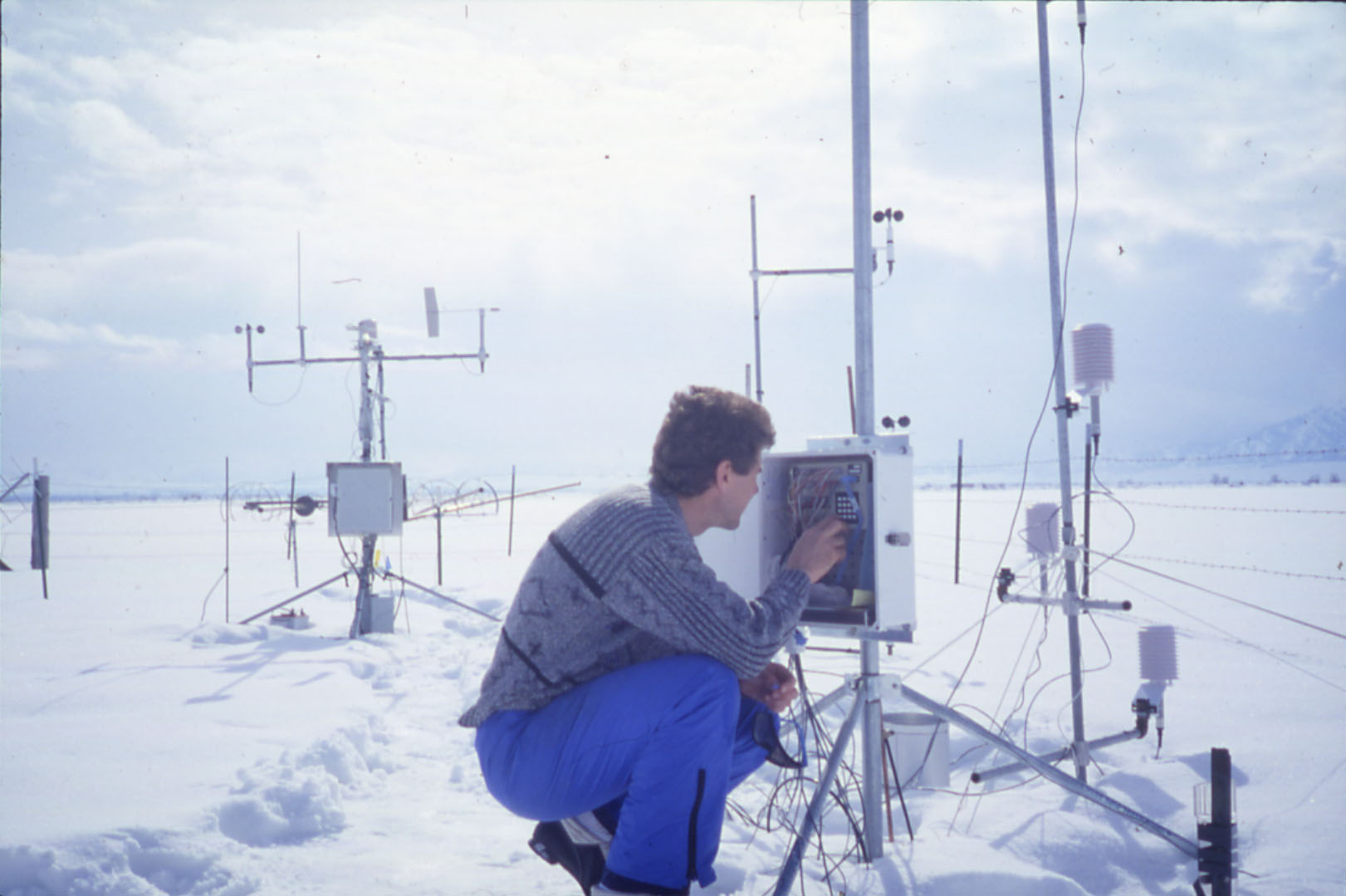